Vocabulary-prefixes, suffixes, roots
Unit 30
Ingrate (n.)
in=not



You should leave a 15% gratuity at restaurants because you are thankful for the waitress’ hard work.

If you are grateful, you are thankful.
Root=grat=thankful



Definition=one who is not properly thankful
Revolution (n.)
re=back


Revolutions can sometimes cause the times of life to go backwards.
Root=volu/volv=to turn


Definition=a sudden turning over, often violent
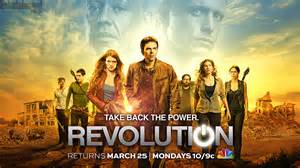 Inflection (n.)
in=in


Inflection is needed to be successful in persuasive speeches.

“I feel that this school MUST change the lunch program!”
Root=flex/flect=to bend


Definition=to bend in, or change pitch/tone of voice
Decriminalize (vb.)
de=away
Root=crimin=charge of crime; crime


Definition=to take away the charge of a crime
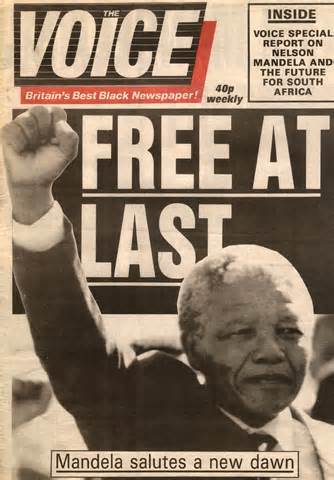 QUIZ ON FRIDAY!